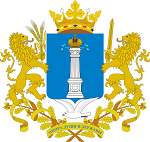 Министерство просвещения и воспитания Ульяновской областиДепартамент по надзору и контролю в сфере образования
Актуальные вопросы лицензирования 
и соблюдение лицензионных требований при осуществлении образовательной деятельности
Агишева Елена Владимировна, 
начальник отдела лицензирования и государственной аккредитации
КАК ОПЕРАТИВНО ПОЛУЧИТЬ АКТУАЛЬНУЮ И ПОДПИСАННУЮ ЭЦП ВЫПИСКУ ИЗ РЕЕСТРА ЛИЦЕНЗИЙ:
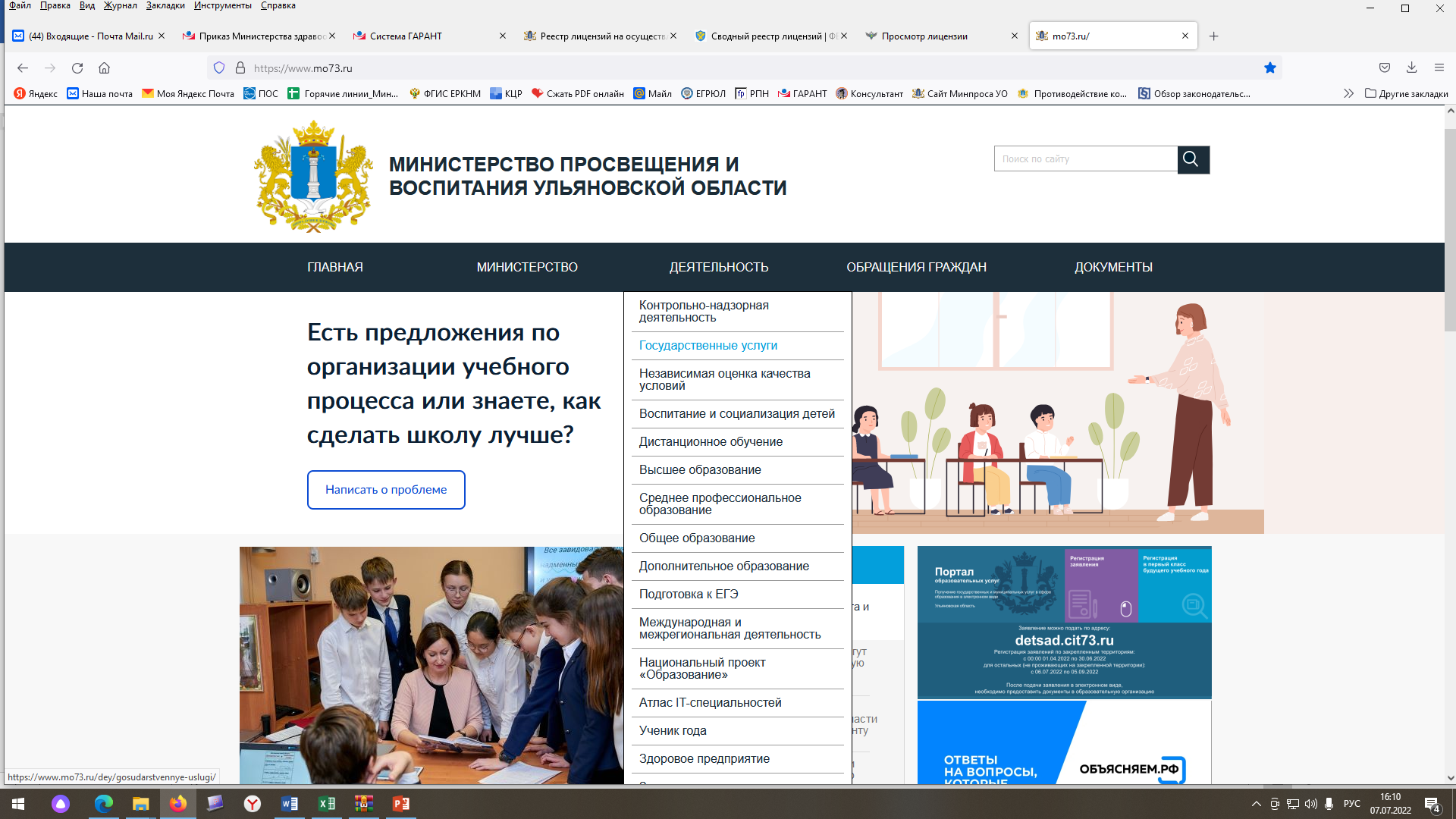 КАК ОПЕРАТИВНО ПОЛУЧИТЬ АКТУАЛЬНУЮ И ПОДПИСАННУЮ ЭЦП ВЫПИСКУ ИЗ РЕЕСТРА ЛИЦЕНЗИЙ:
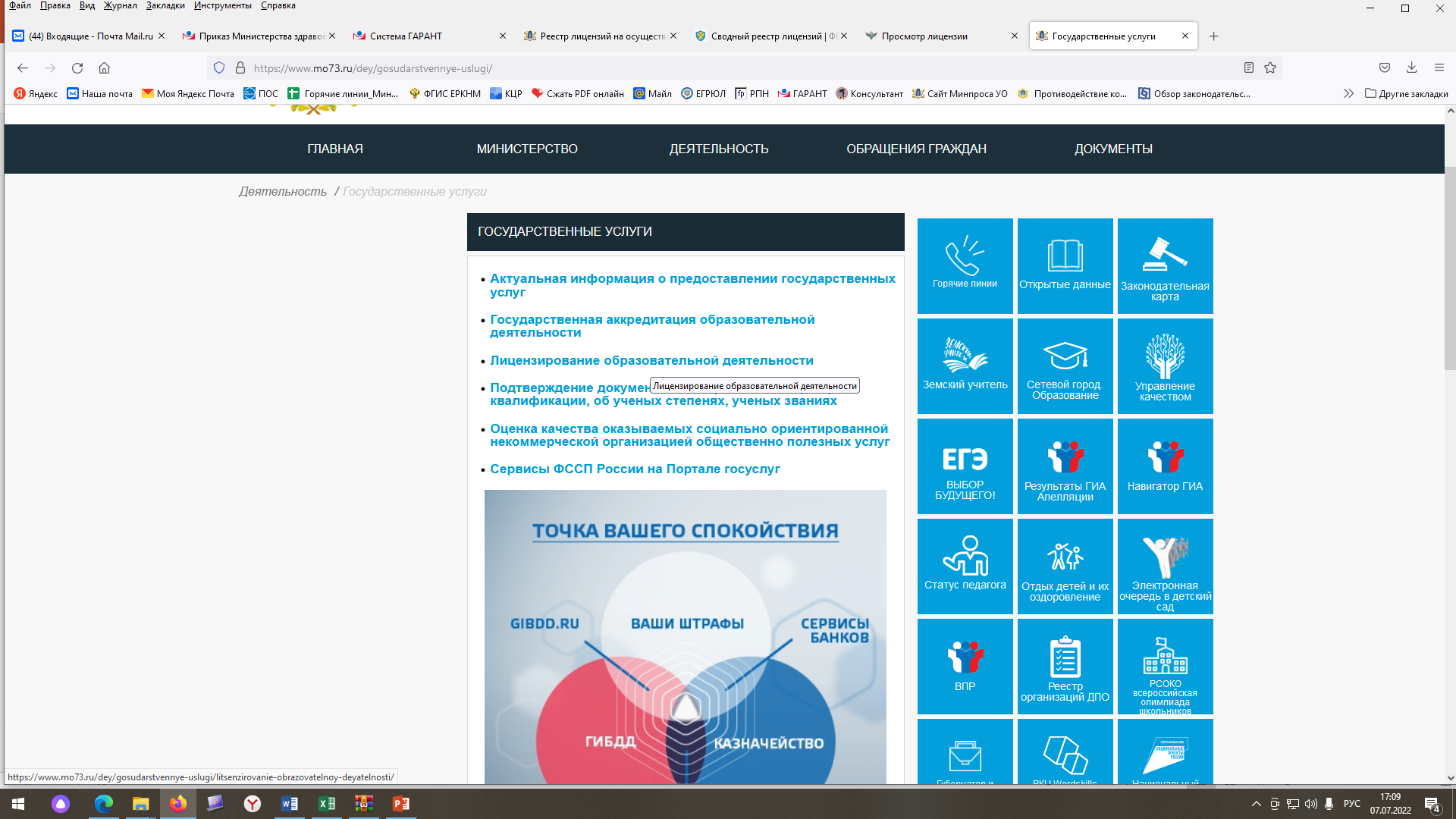 КАК ОПЕРАТИВНО ПОЛУЧИТЬ АКТУАЛЬНУЮ И ПОДПИСАННУЮ ЭЦП ВЫПИСКУ ИЗ РЕЕСТРА ЛИЦЕНЗИЙ:
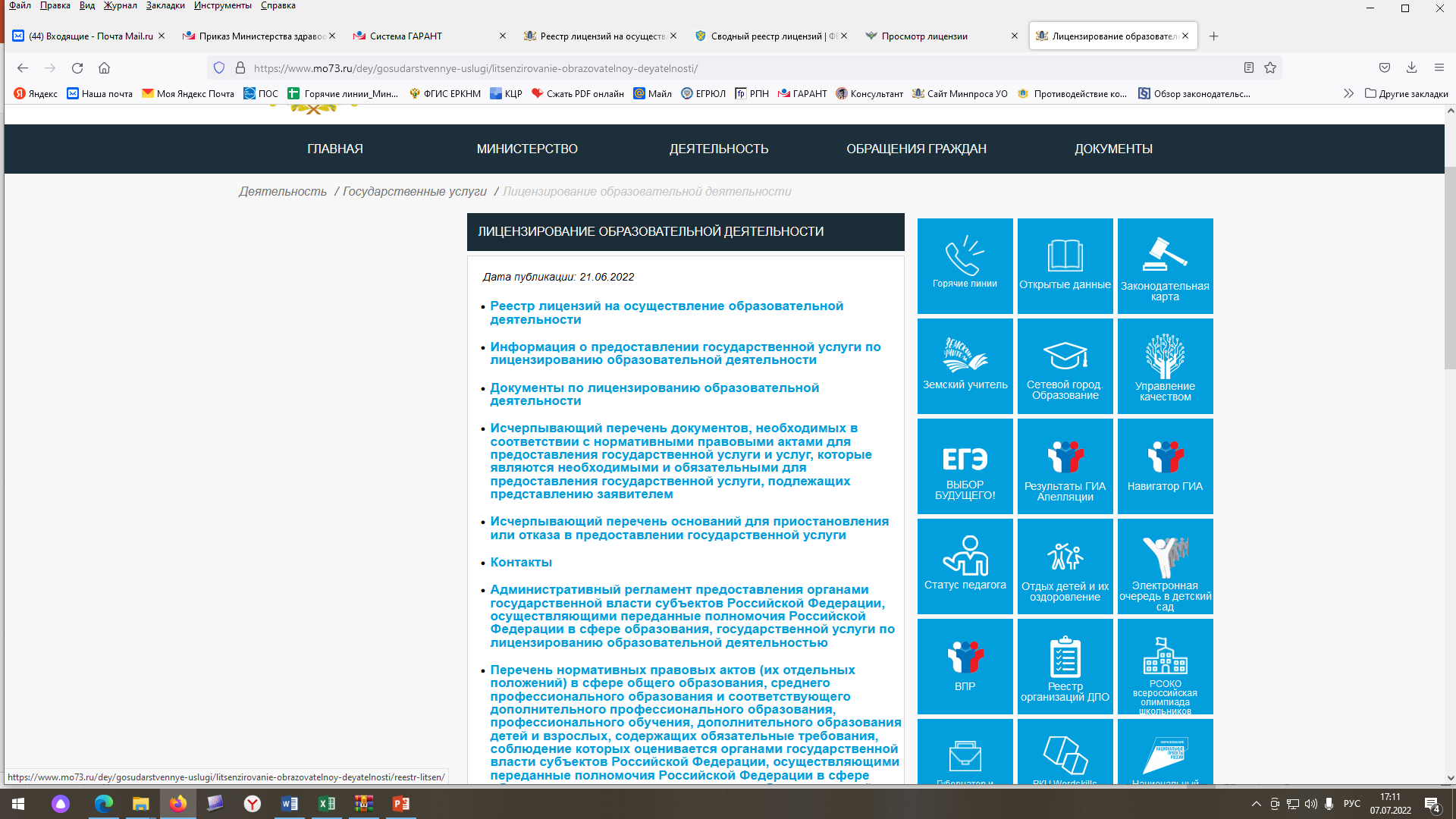 КАК ОПЕРАТИВНО ПОЛУЧИТЬ АКТУАЛЬНУЮ И ПОДПИСАННУЮ ЭЦП ВЫПИСКУ ИЗ РЕЕСТРА ЛИЦЕНЗИЙ:
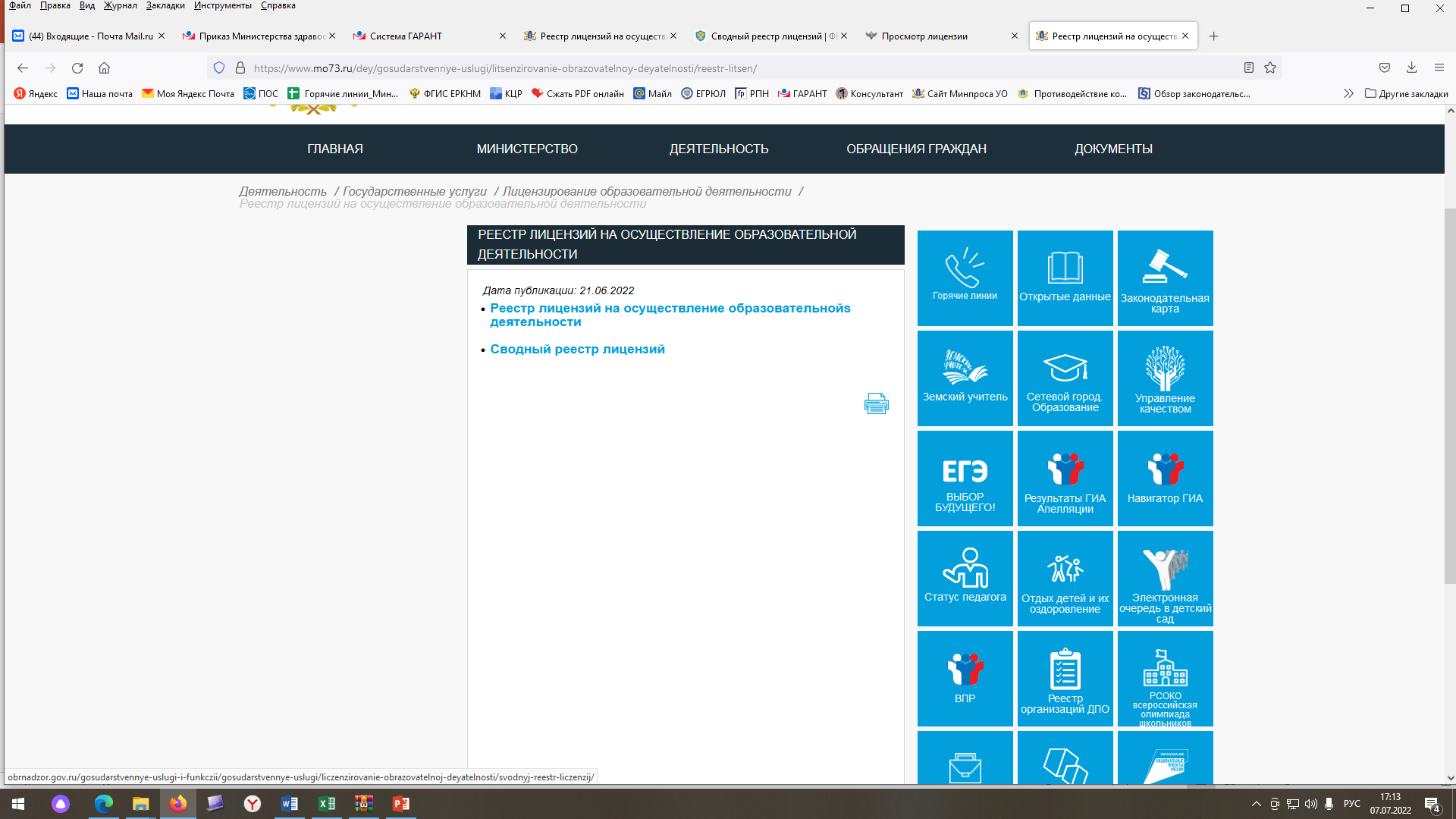 КАК ОПЕРАТИВНО ПОЛУЧИТЬ АКТУАЛЬНУЮ И ПОДПИСАННУЮ ЭЦП ВЫПИСКУ ИЗ РЕЕСТРА ЛИЦЕНЗИЙ:
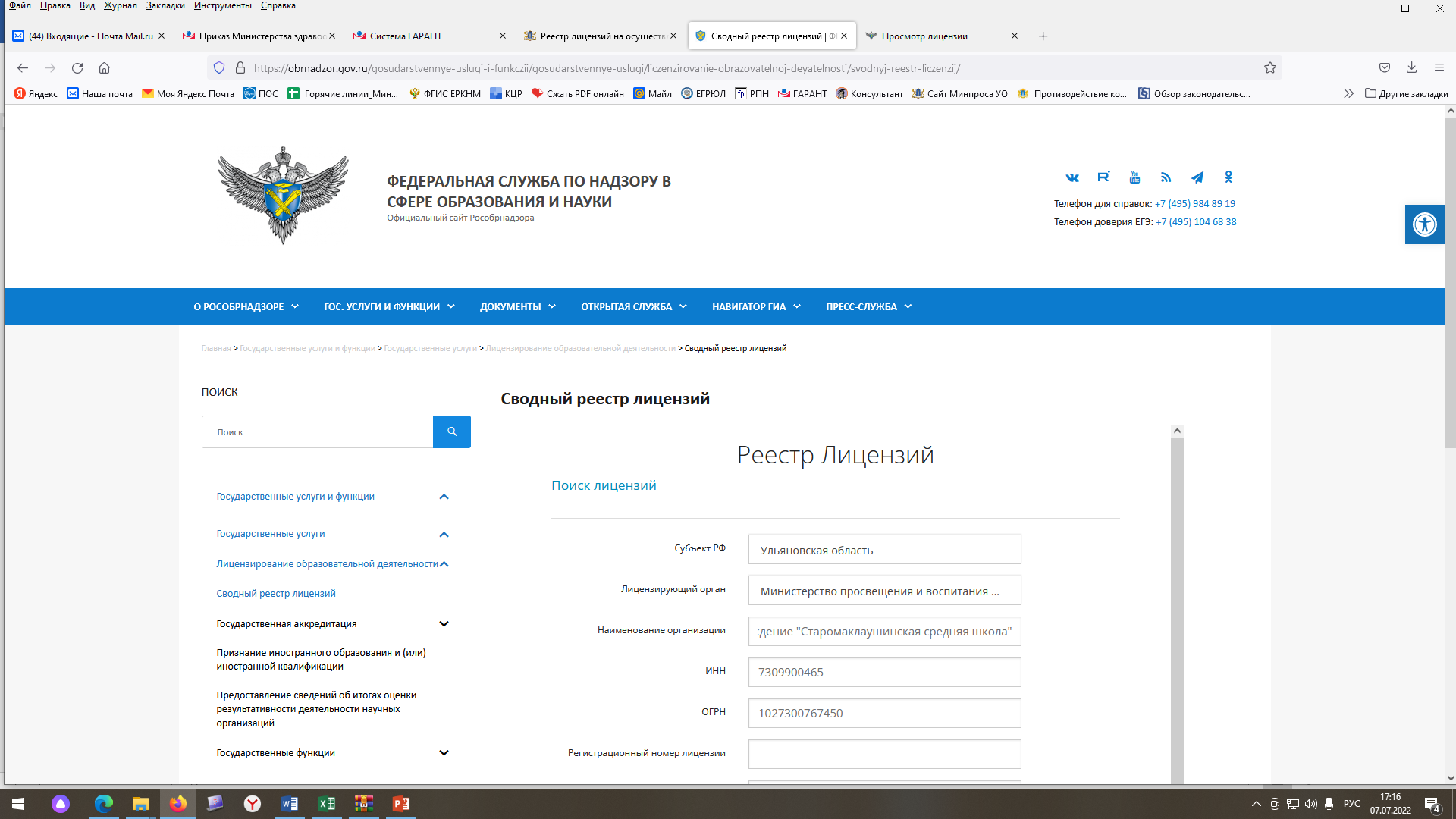 КАК ОПЕРАТИВНО ПОЛУЧИТЬ АКТУАЛЬНУЮ И ПОДПИСАННУЮ ЭЦП ВЫПИСКУ ИЗ РЕЕСТРА ЛИЦЕНЗИЙ:
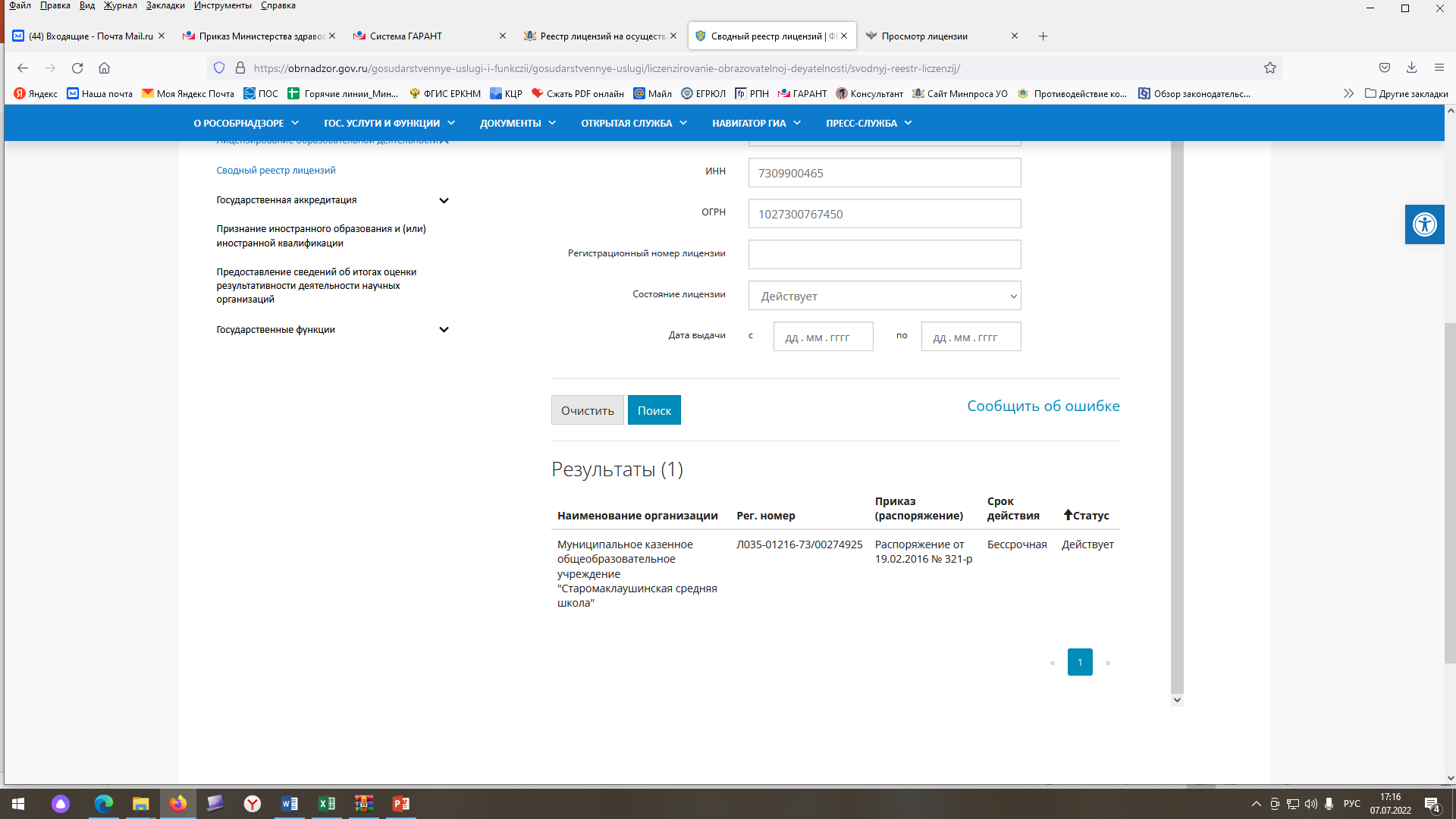 КАК ОПЕРАТИВНО ПОЛУЧИТЬ АКТУАЛЬНУЮ И ПОДПИСАННУЮ ЭЦП ВЫПИСКУ ИЗ РЕЕСТРА ЛИЦЕНЗИЙ:
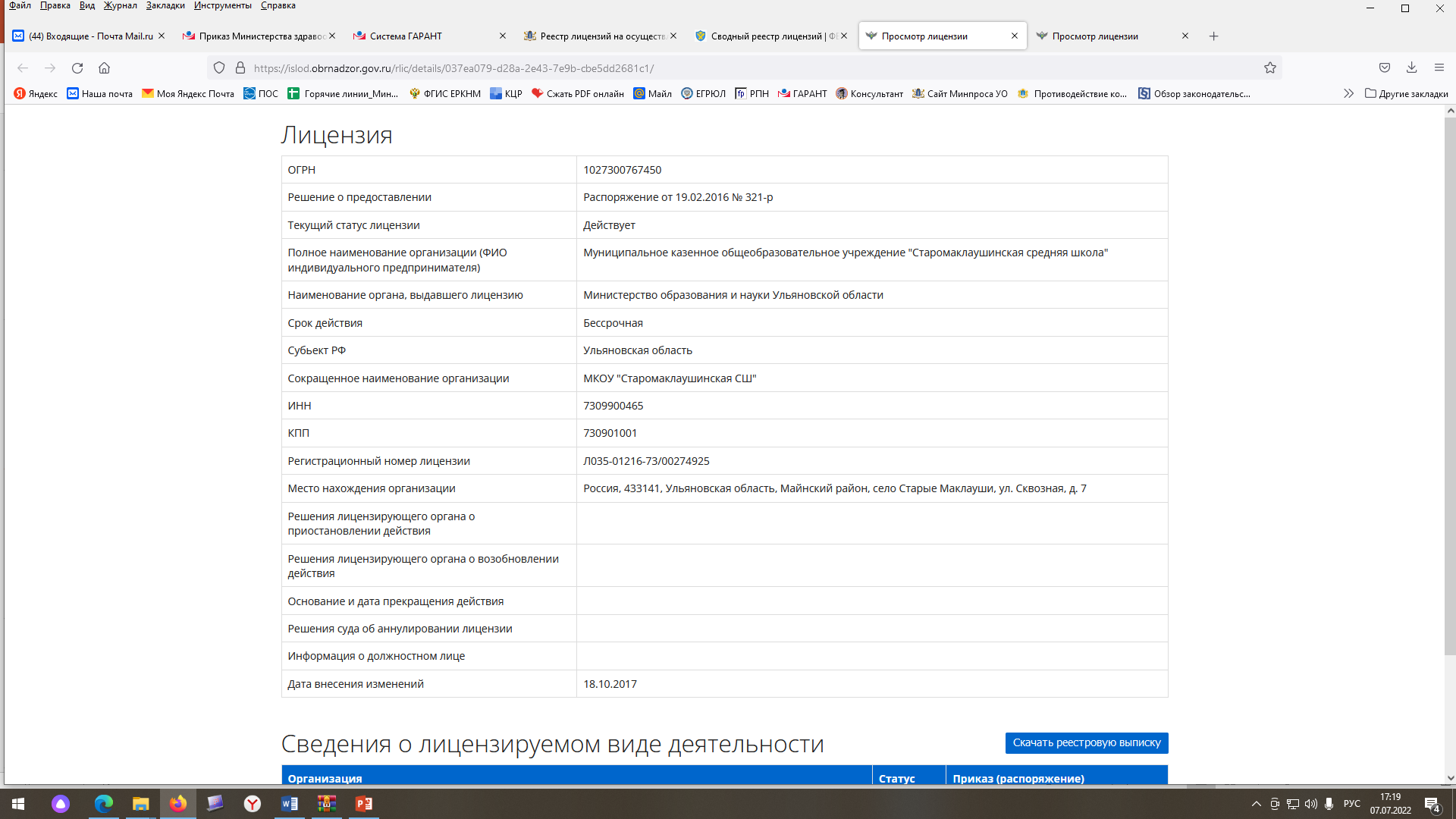 КАК ОПЕРАТИВНО ПОЛУЧИТЬ АКТУАЛЬНУЮ И ПОДПИСАННУЮ ЭЦП ВЫПИСКУ ИЗ РЕЕСТРА ЛИЦЕНЗИЙ:
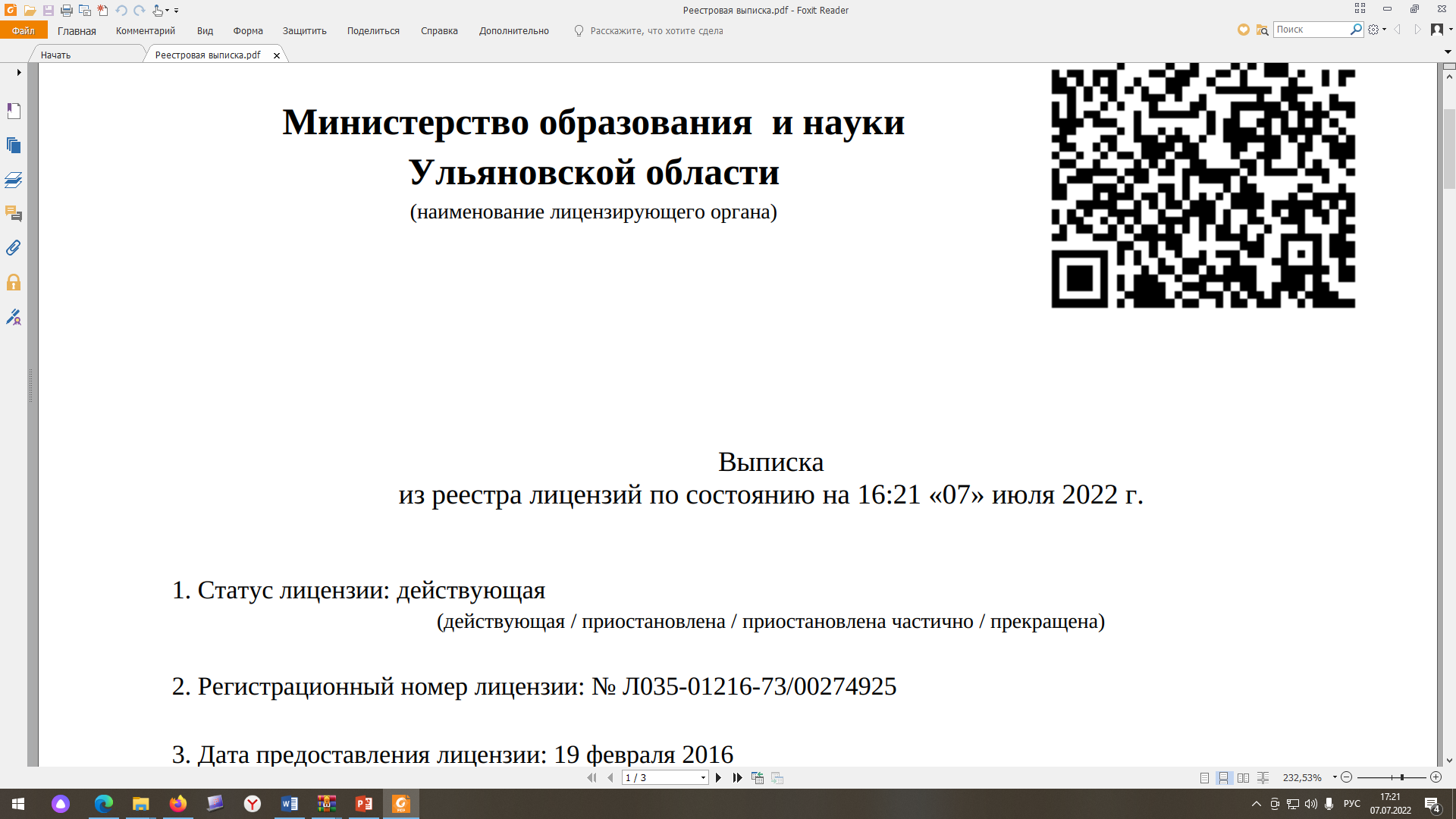 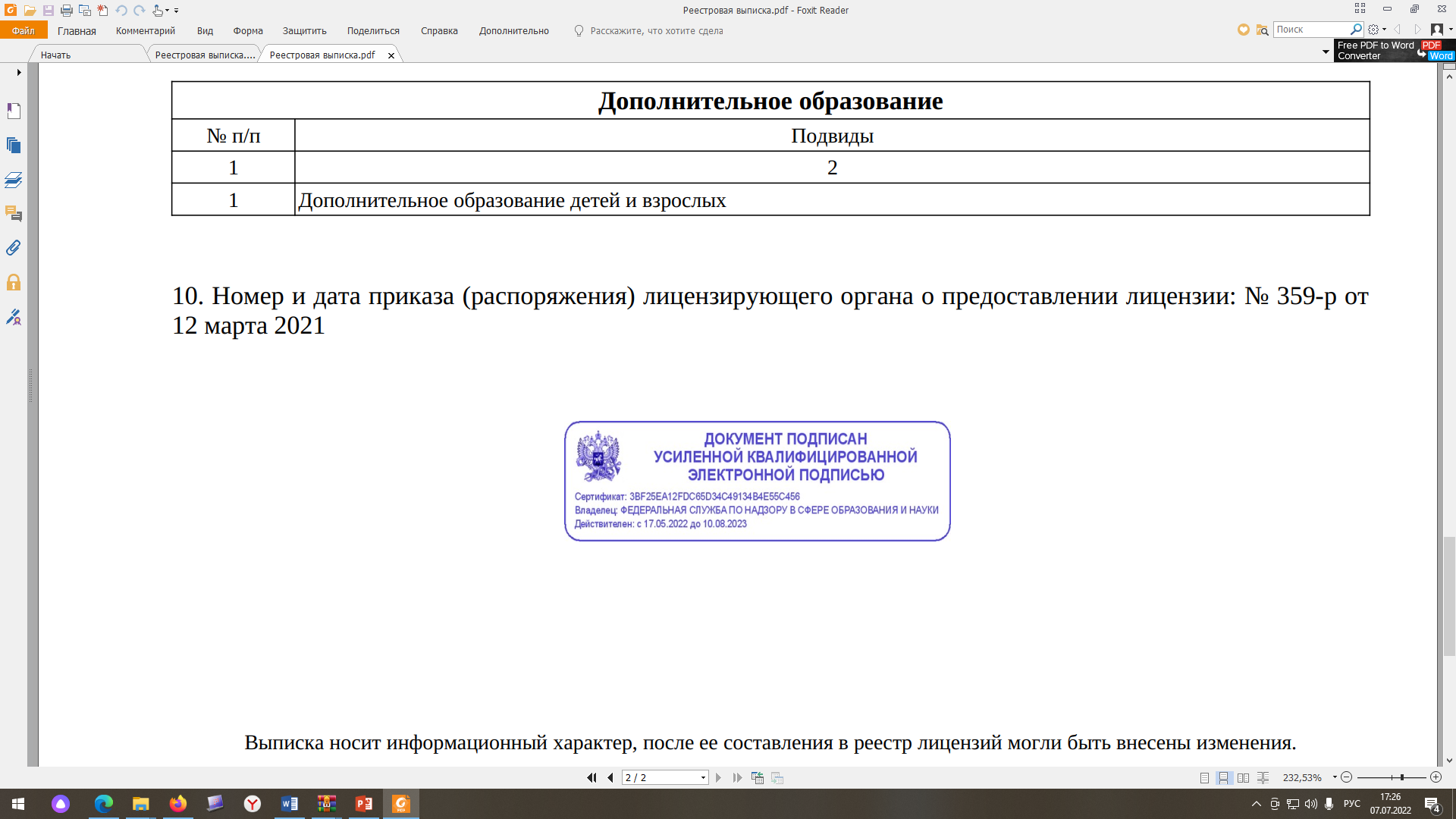 КАК ПОДАТЬ ЗАЯВЛЕНИЕ НА ЛИЦЕНЗИРОВАНИЕ 
ЧЕРЕЗ ПОРТАЛ ГОСУСЛУГ:
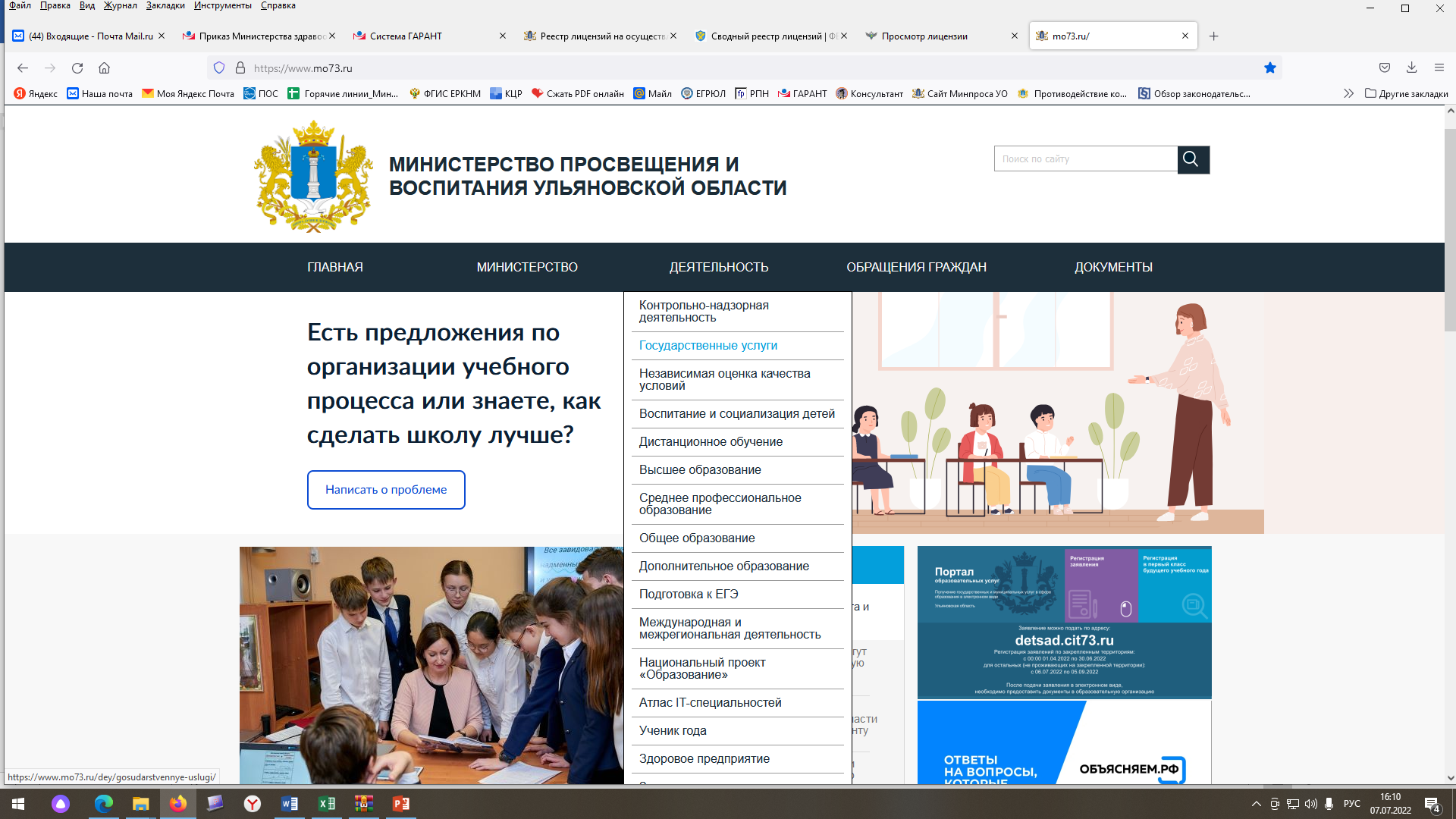 КАК ПОДАТЬ ЗАЯВЛЕНИЕ НА ЛИЦЕНЗИРОВАНИЕ 
ЧЕРЕЗ ПОРТАЛ ГОСУСЛУГ:
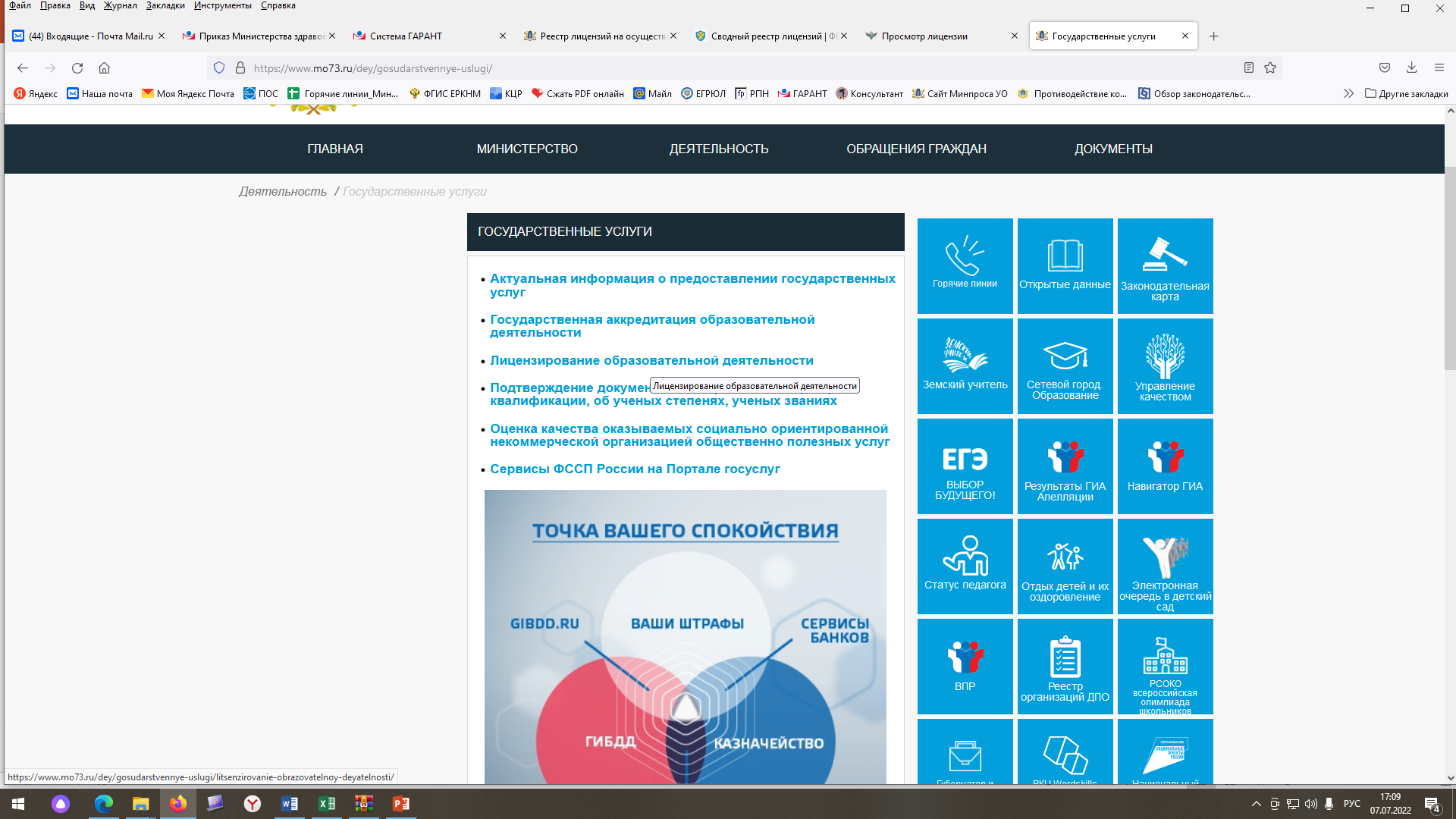 КАК ПОДАТЬ ЗАЯВЛЕНИЕ НА ЛИЦЕНЗИРОВАНИЕ 
ЧЕРЕЗ ПОРТАЛ ГОСУСЛУГ:
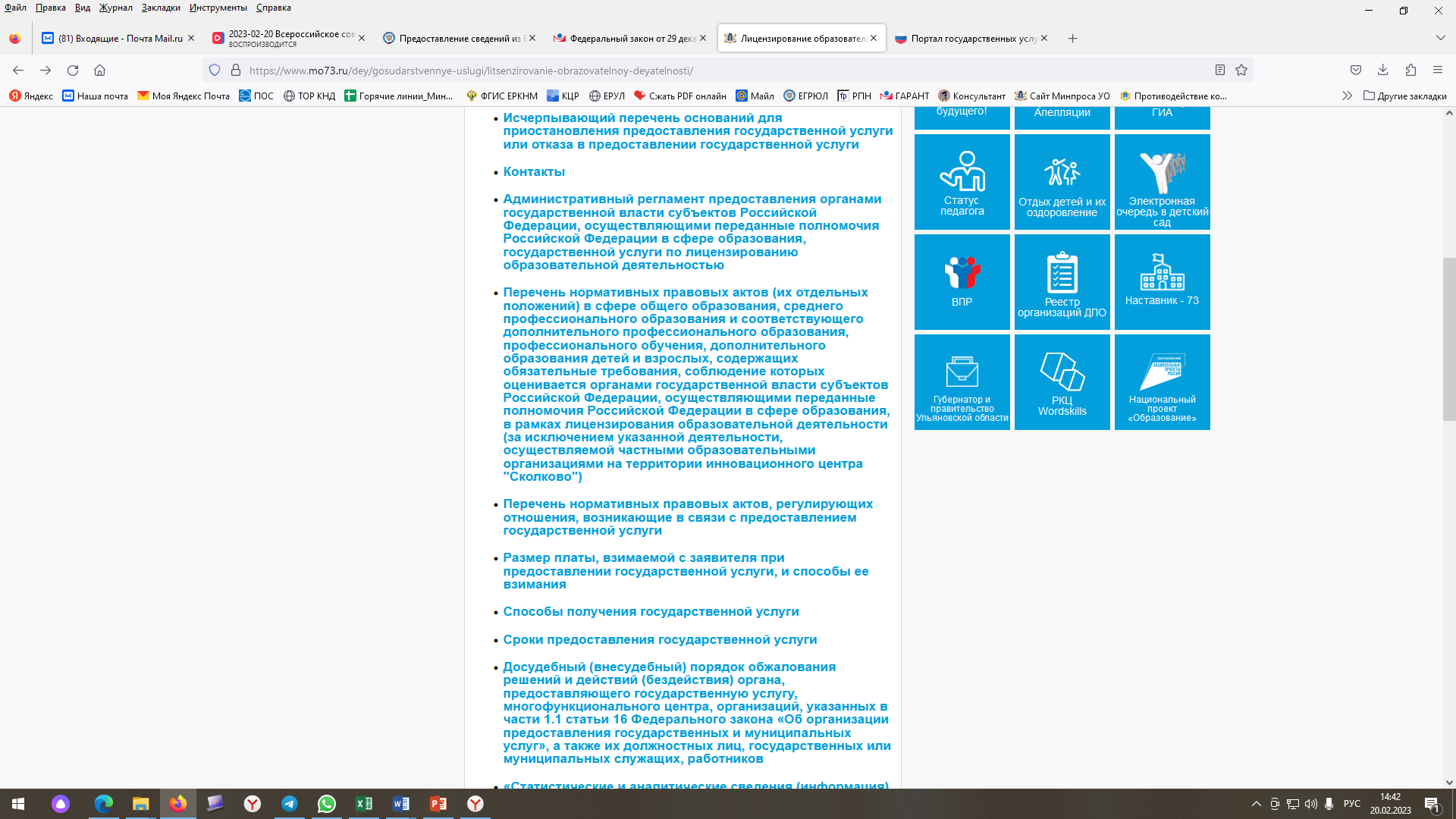 КАК ПОДАТЬ ЗАЯВЛЕНИЕ НА ЛИЦЕНЗИРОВАНИЕ 
ЧЕРЕЗ ПОРТАЛ ГОСУСЛУГ:
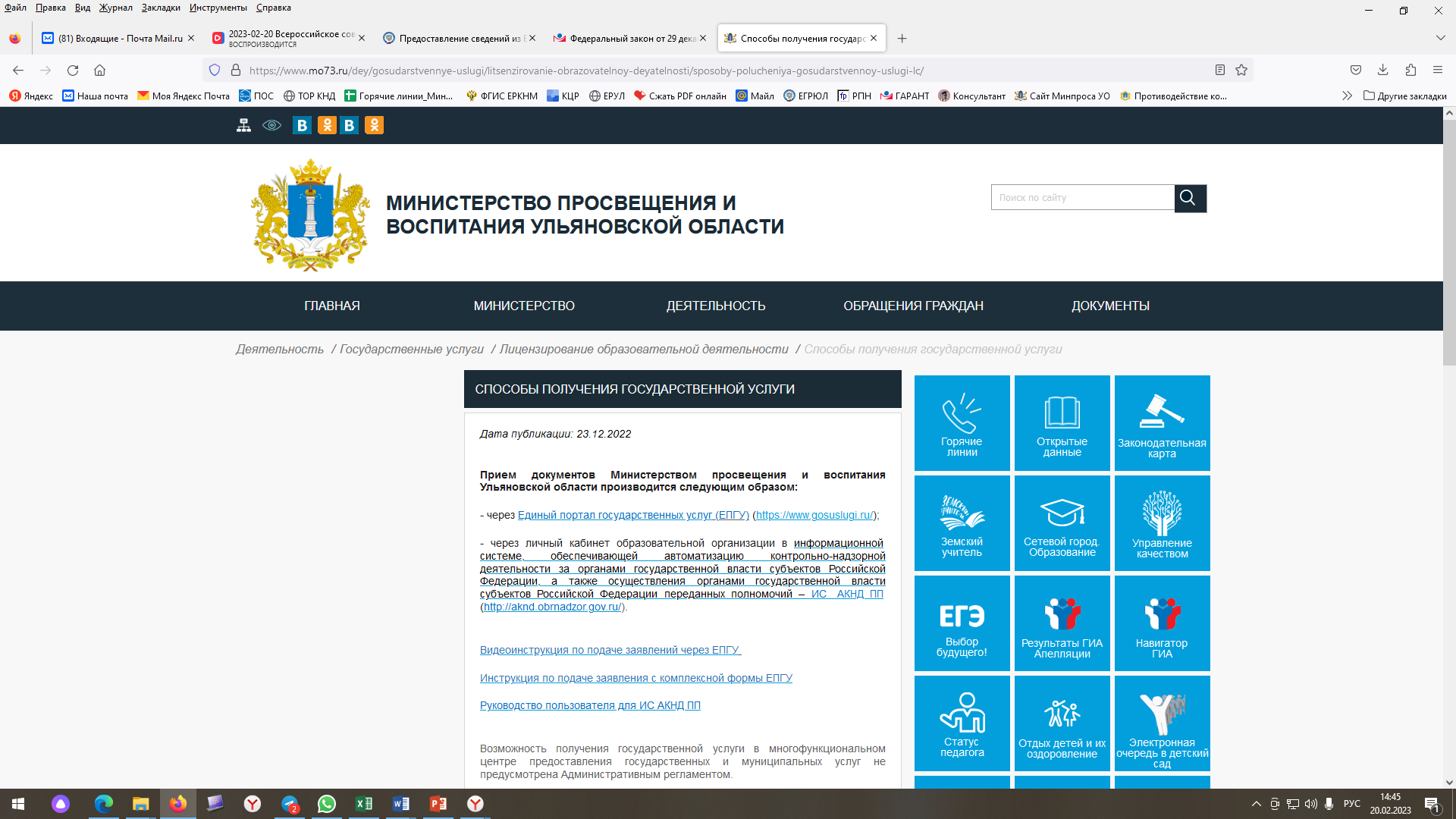